II Международный конкурс «Этот удивительный космос»
Своя игра
Космическое путешествие
Подготовила
педагог дополнительного образования
СОШ №1 г.Вуктыл
Бабченкова Лилия Ильдусовна
Правила игры
Начать игру
Правила игры
В игре может принимать участие 2, 3, 4 команды. Команды по очереди выбирают категорию  вопроса и его стоимость. За правильный ответ команда получает количество баллов равное стоимости вопроса. Выигрывает команда набравшая большее количество баллов.
10
20
30
40
50
60
Загадки
10
20
30
40
50
60
Планеты
10
20
30
40
50
60
Что такое?
10
20
30
40
50
60
Гагарин
Люди и космос
10
20
30
40
50
60
10
20
30
40
50
60
Разное
В космосе всегда мороз, лета не бывает.
Космонавт, проверив трос, что-то надевает.
Та одежда припасет и тепло, кислород.
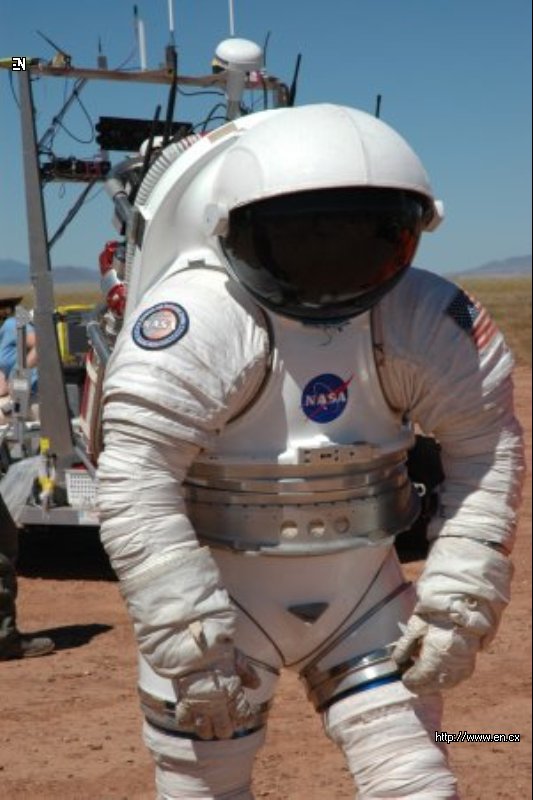 Ответ
скафандр
Из какого ковша
Не пьют, не едят,
А только на него глядят?
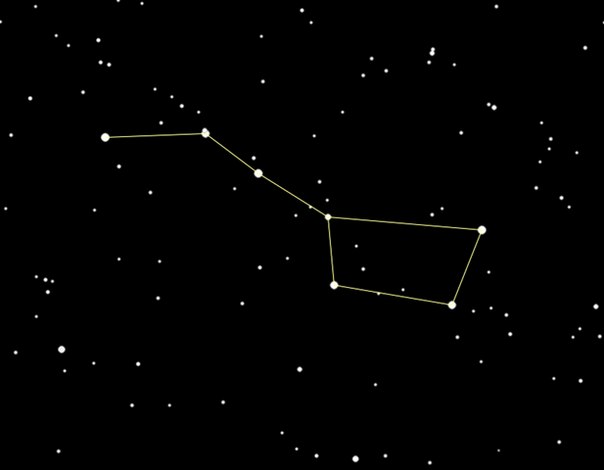 Ответ
Большая Медведица
Есть окошко в корабле -
"Челенджере", "Мире".
Но не то, что на Земле -
В доме и в квартире.
В форме круга то окно,
Очень прочное оно.
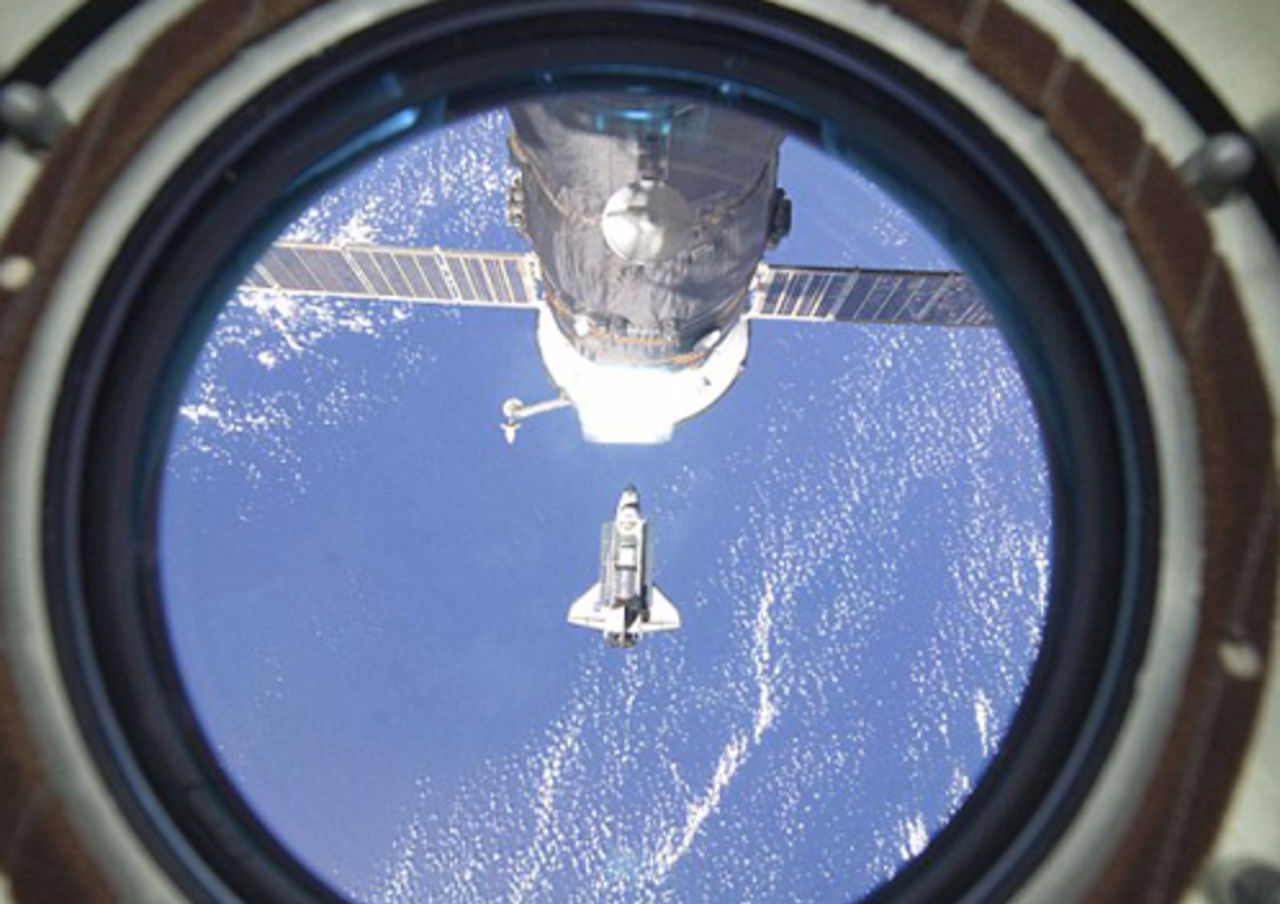 Ответ
иллюминатор
Волчок, волчок,Покажи другой бочок,Другой бок не покажу,Я привязанный хожу.
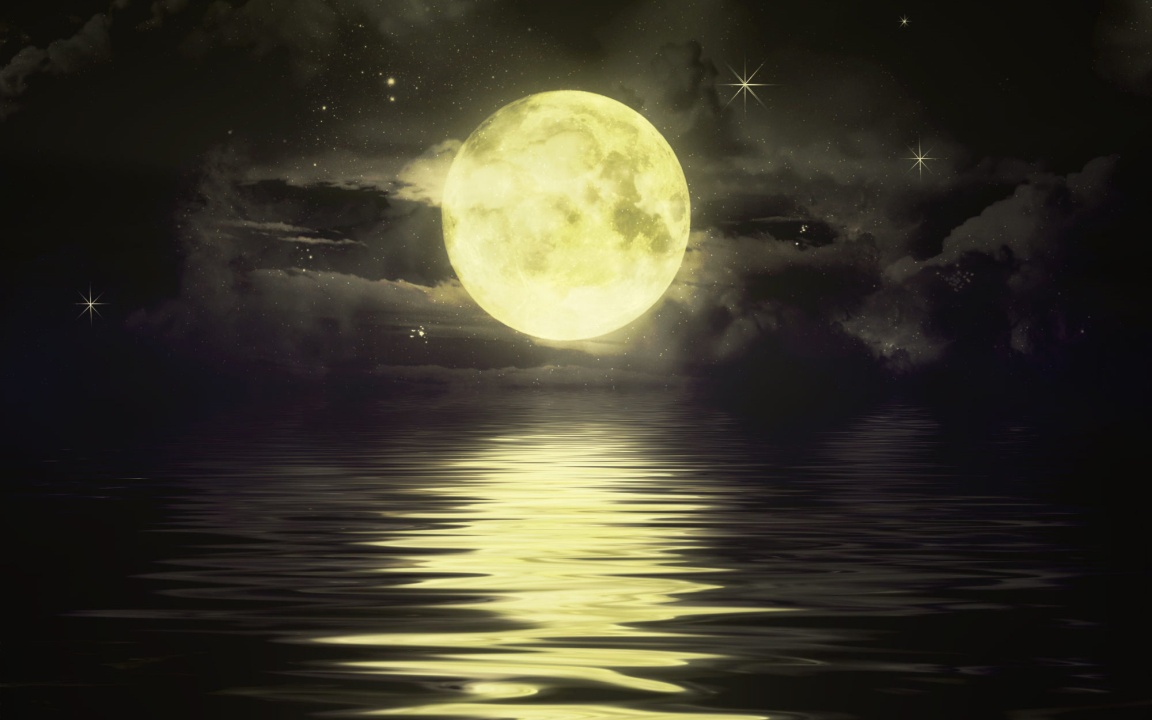 Ответ
Луна
В космосе с хвостом летаю,
Пыль вселенной подметаю.
Как метла, мой длинный хвост
Проведет уборку звезд.
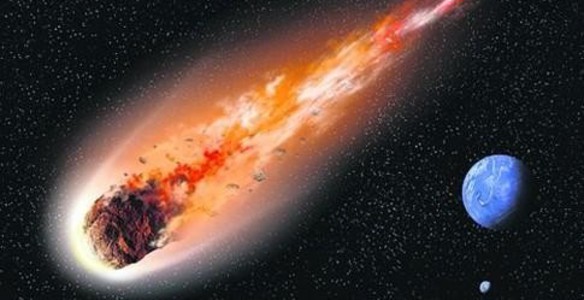 Ответ
комета
Я лечу вокруг Земли,
Отражаю вниз сигнал,
Чтобы зрители могли
Принимать телеканал.
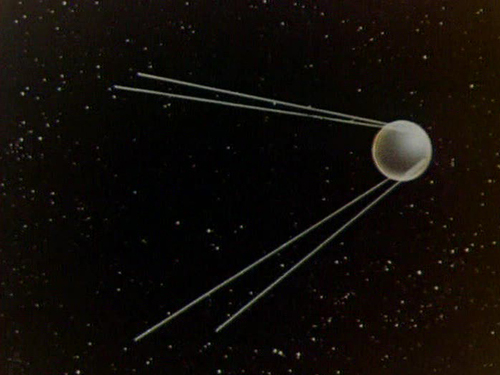 Ответ
спутник
Планета, имеющая кольца
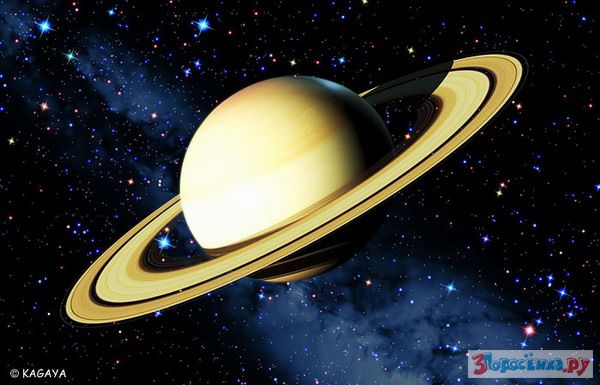 Ответ
Сатурн
Ближайшая к солнцу планета
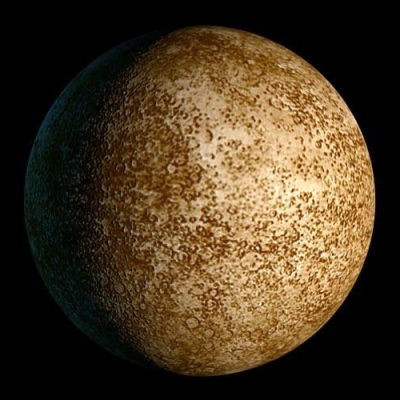 Ответ
Меркурий
Какая планета в солнечной системе самая большая?
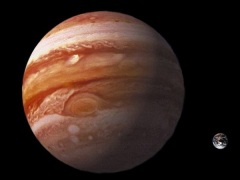 Ответ
Юпитер
Какую планету называют красной?
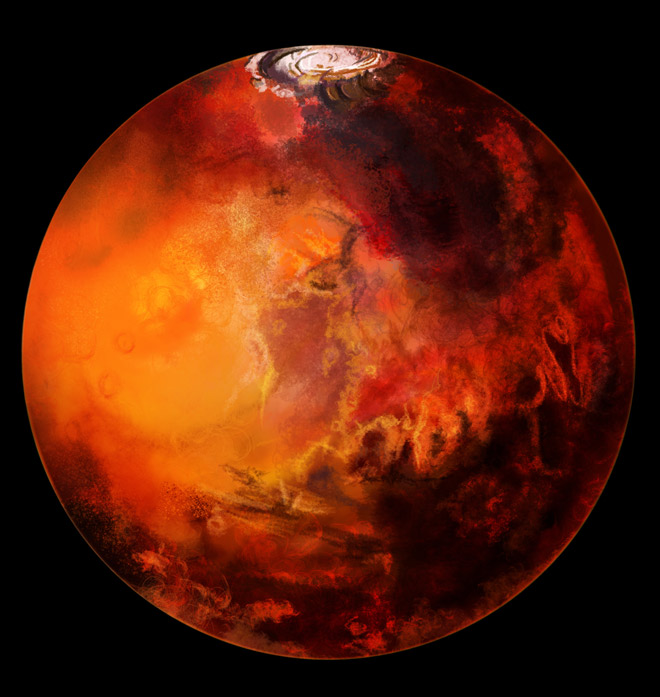 Ответ
Марс
Какая планета из видимых с Земли самая яркая?
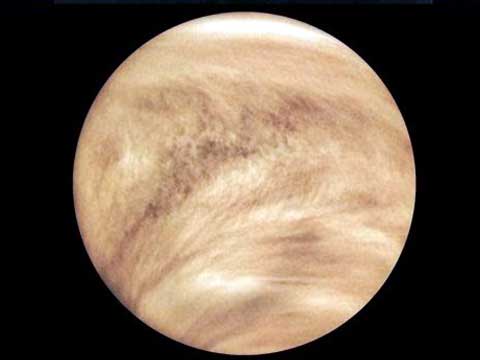 Ответ
Венера
Какие планеты вращаются в направлении противоположном Земле?
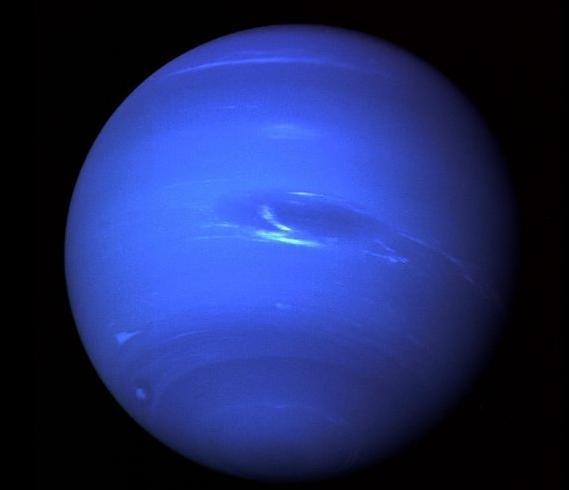 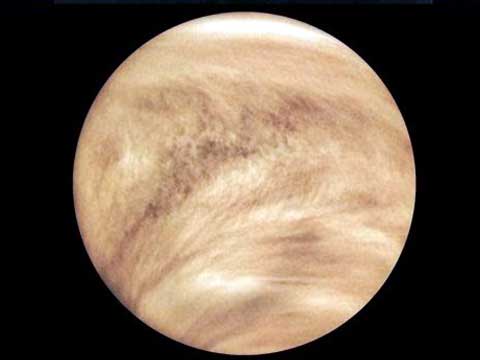 Ответ
Венера
Уран
Здание, оборудованное для астрономических наблюдений.
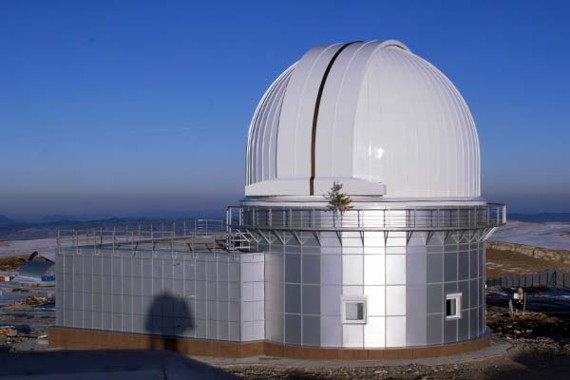 Ответ
Обсерватория
Наука о небесных телах.
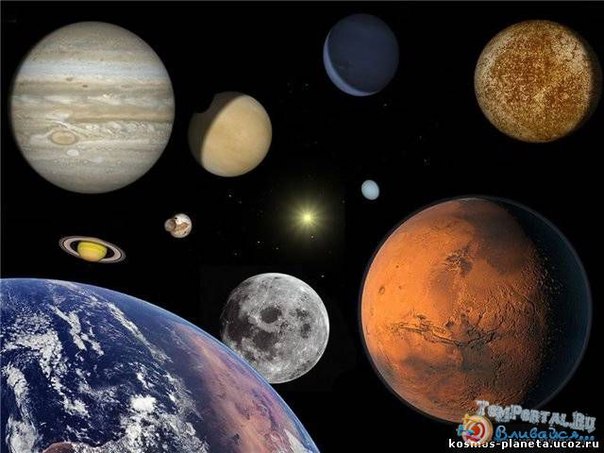 Ответ
Астрономия
Астрономический прибор для наблюдения за небесными телами.
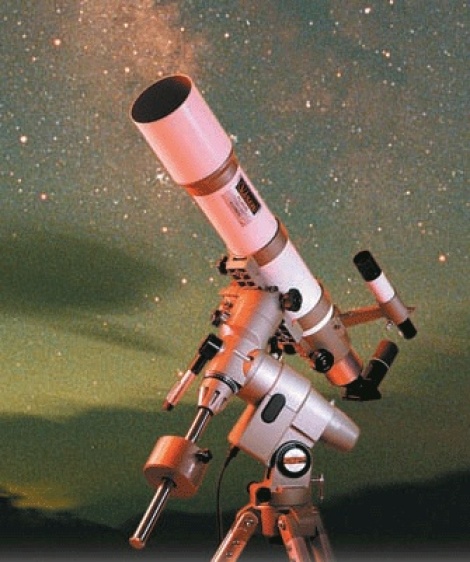 Ответ
телескоп
Небесное тело, имеющее вид туманного светящегося пятна и световой полосы в форме хвоста.
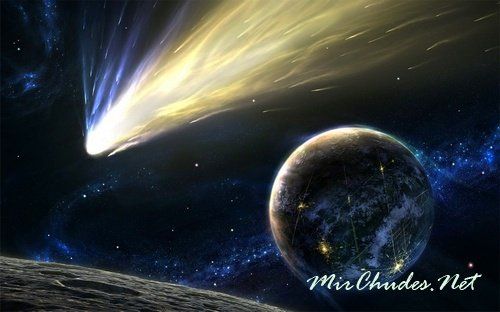 Ответ
комета
Обломки комет, упавших на Землю.
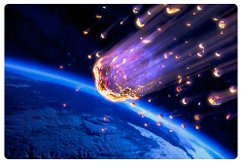 Ответ
Метеориты
Комплекс сооружений для сборки, подготовки и запуска космических аппаратов
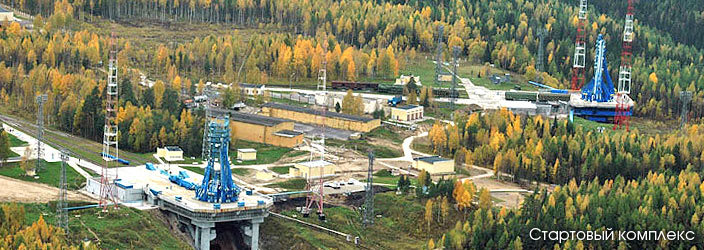 Ответ
Космодром
Имя первого космонавта.
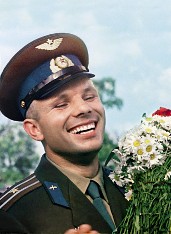 Ответ
Юрий
Сколько раз Гагарин облетел вокруг Земли?
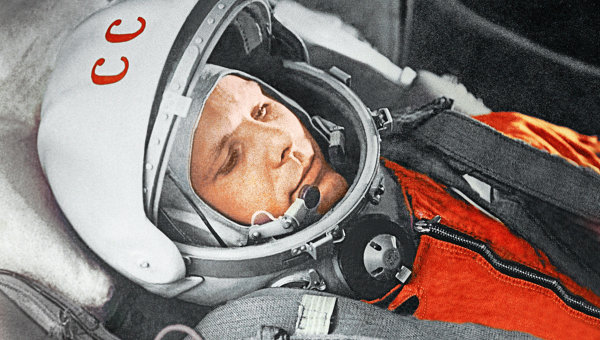 Ответ
Один раз
За какое время Гагарин облетел вокруг Земли?
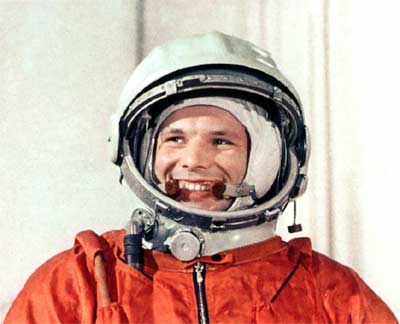 Ответ
108 минут
Какая знаменитая фраза была произнесена Гагариным перед полетом?
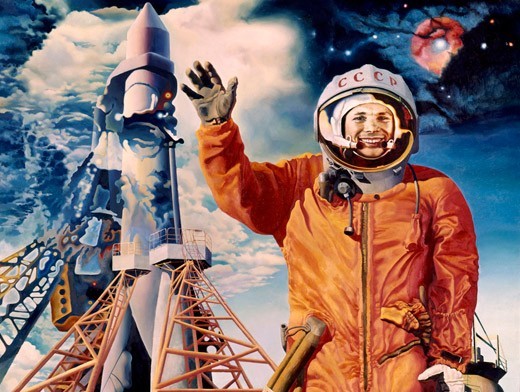 Ответ
«Поехали!»
Кто был дублером Гагарина в полете?
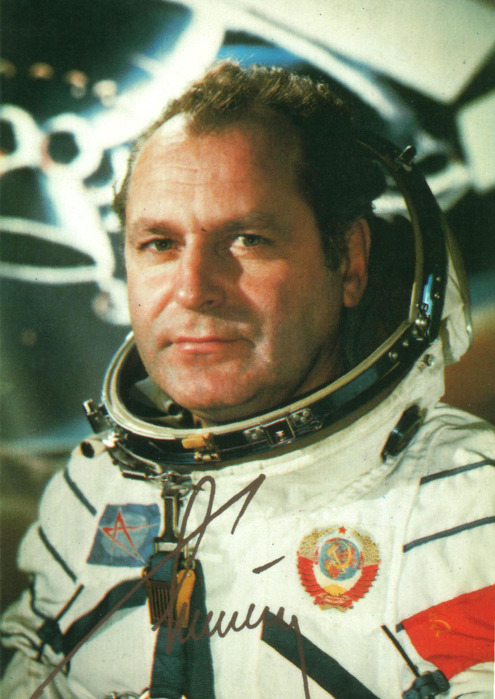 Ответ
Герман Титов
На каком корабле первый космонавт Земли совершил свой полет?
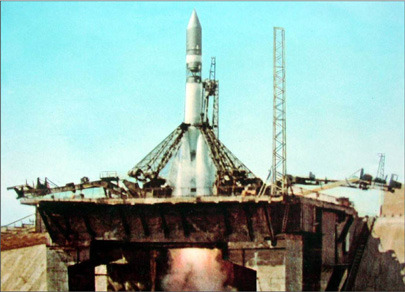 Ответ
«Восток»
Первая женщина космонавт
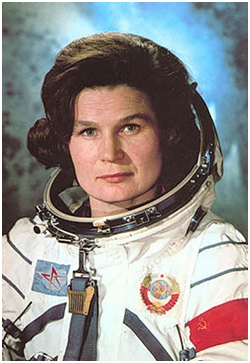 Ответ
Валентина Терешкова
Кто был создателем первого пилотируемого космического корабля?
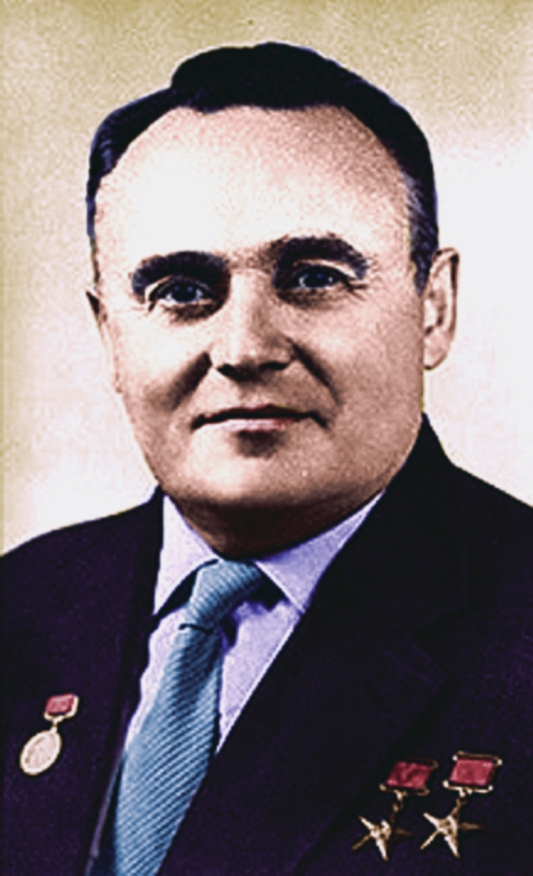 Ответ
Сергей Королёв
Ученый – основоположник космонавтики. Его называют отцом русской космонавтики.
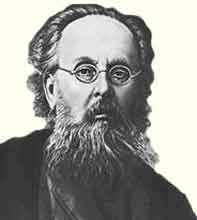 Ответ
Константин Циолковский
Космонавт первый вышедший в открытый космос.
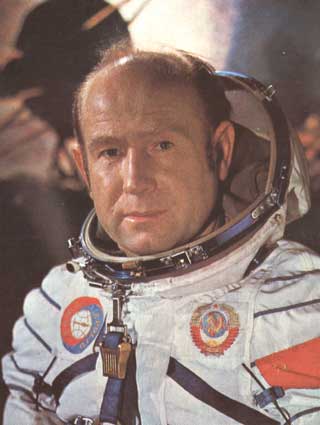 Ответ
Алексей Леонов
Первая женщина, которая вышла в открытий космос.
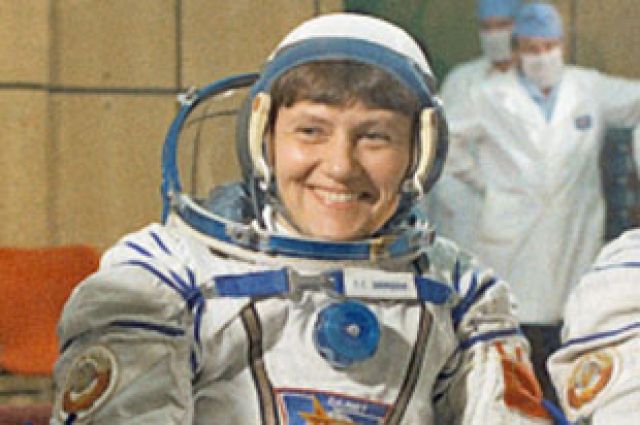 Ответ
Светлана Савицкая
Кто первым высадился на Луну?
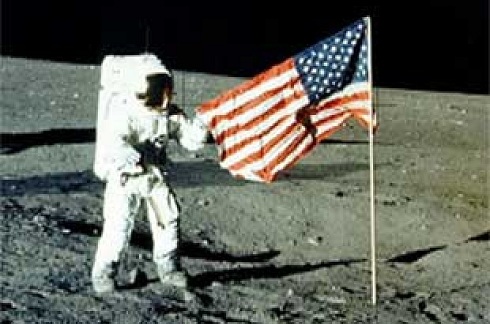 Ответ
Нил Армстронг
Как называется космический летательный аппарат?
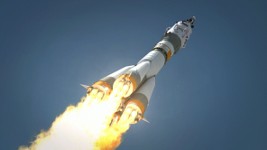 Ответ
ракета
Небесное тело, которое обращается по орбите вокруг Солнца.
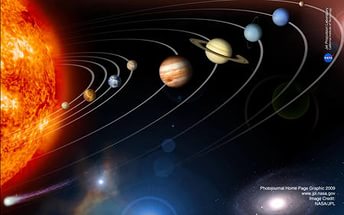 Ответ
планета
Назовите то место солнечной системы, куда ступала нога человека.
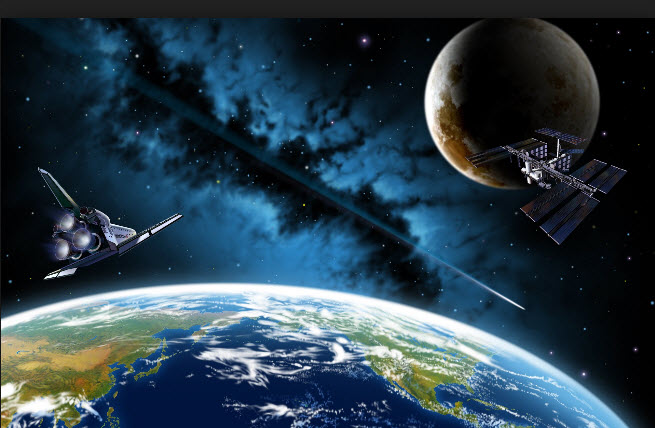 Ответ
Луна
За сколько времени происходит вращение Луны вокруг своей оси?
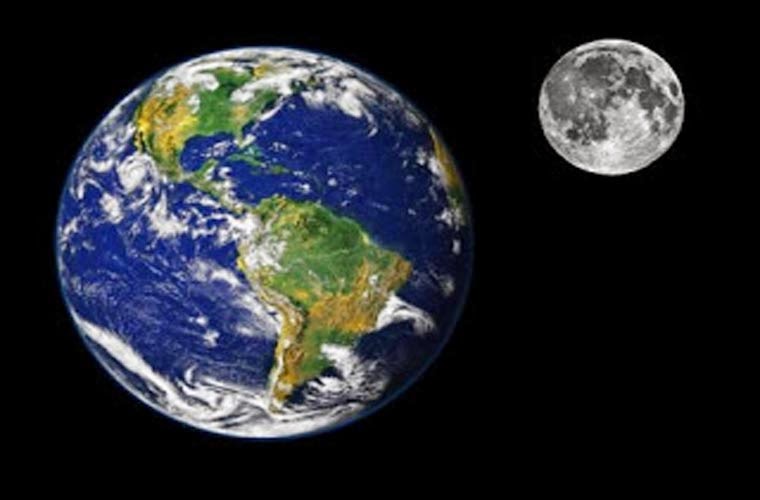 Ответ
27 суток и 3 часа
Какая страна запустила первый искусственный спутник Земли?
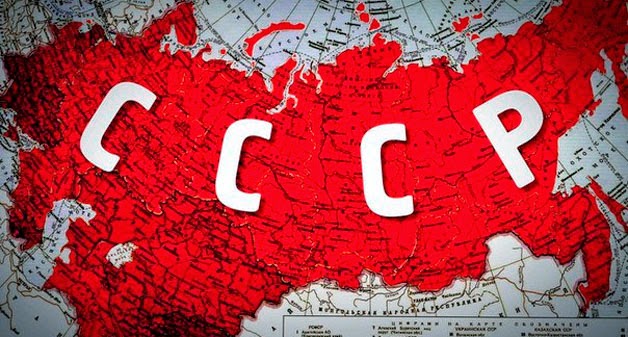 Ответ
СССР
Как называются космодромы, находящиеся в России?
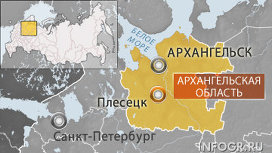 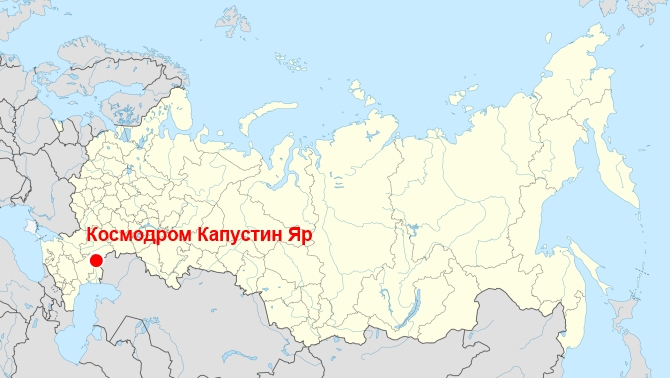 Ответ
Плесецк
Капустин Яр
Загадки
комета
Скафандр
ракета
иллюминатор
Плесецк
Луна
спутник
Капустин Яр
Сатурн
Земля и Луна
Гагарин
Меркурий
Терешкова
Юпитер
марс
Леонов
Венера
Савицкая
Уран
Циолковский
обсерватория
Гагарин
Гагарин
телескоп
Титов
ракета "Восток"
Амстронг
астрономия
Королев
комета
Большая Медведица
метеориты
полет вокруг Земли
планеты
космодром